Biomimetic Fish
The Aquamen
Abdulrahman Alnebari
Shuaib Alshuaib
James Brooks
Nathan Servis
Concept Generation and Evaluation
‹#›
James
Project Description: Client & Goals
Dr. Alice C. Gibb
Gibb Lab, NAU, Wettaw Building
Utilize high frame rate cameras to analyze motion in fish
Electromyography to analyze the sequence which muscle cells activate
Client Need
Build Test equipment which can mimic the reactions needed to force water into sand-- a process called fluidization.
Test Equipment Goals:
Best shapes for rapid burial
Which substrates are too heavy for body size
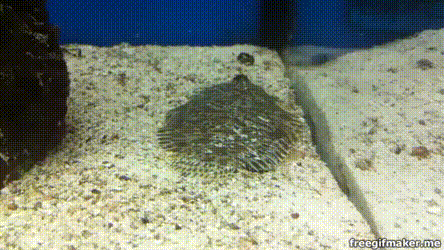 Fig 1 Flounder burying itself in sand [1]
‹#›
James Brooks
James
Black Box Model
Inputs
Material
Energy
Signal
Outputs
Material
Energy
Signal
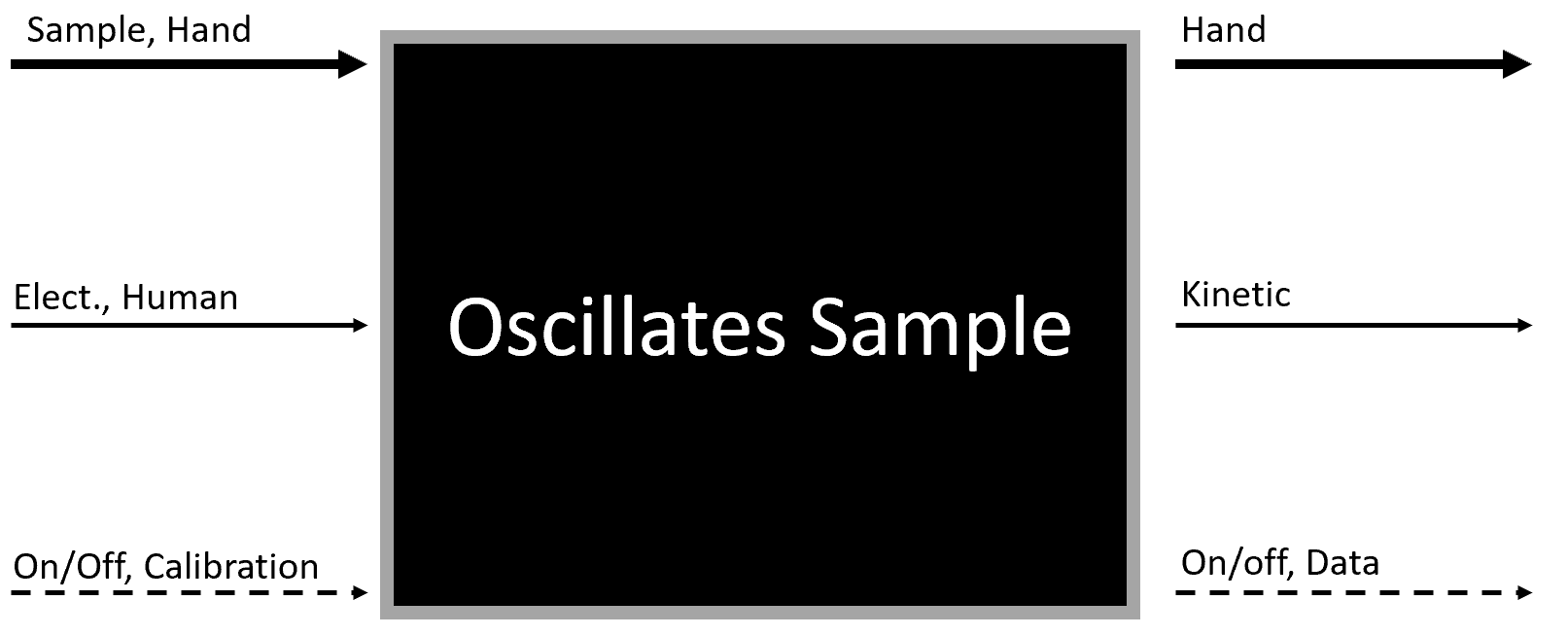 ‹#›
James
Functional Model
Steps
Import and Actuate
Secure and Calibrate
Oscillate and Capture
Lift Substrate, Bury Sample, Convert visual of KE to Data
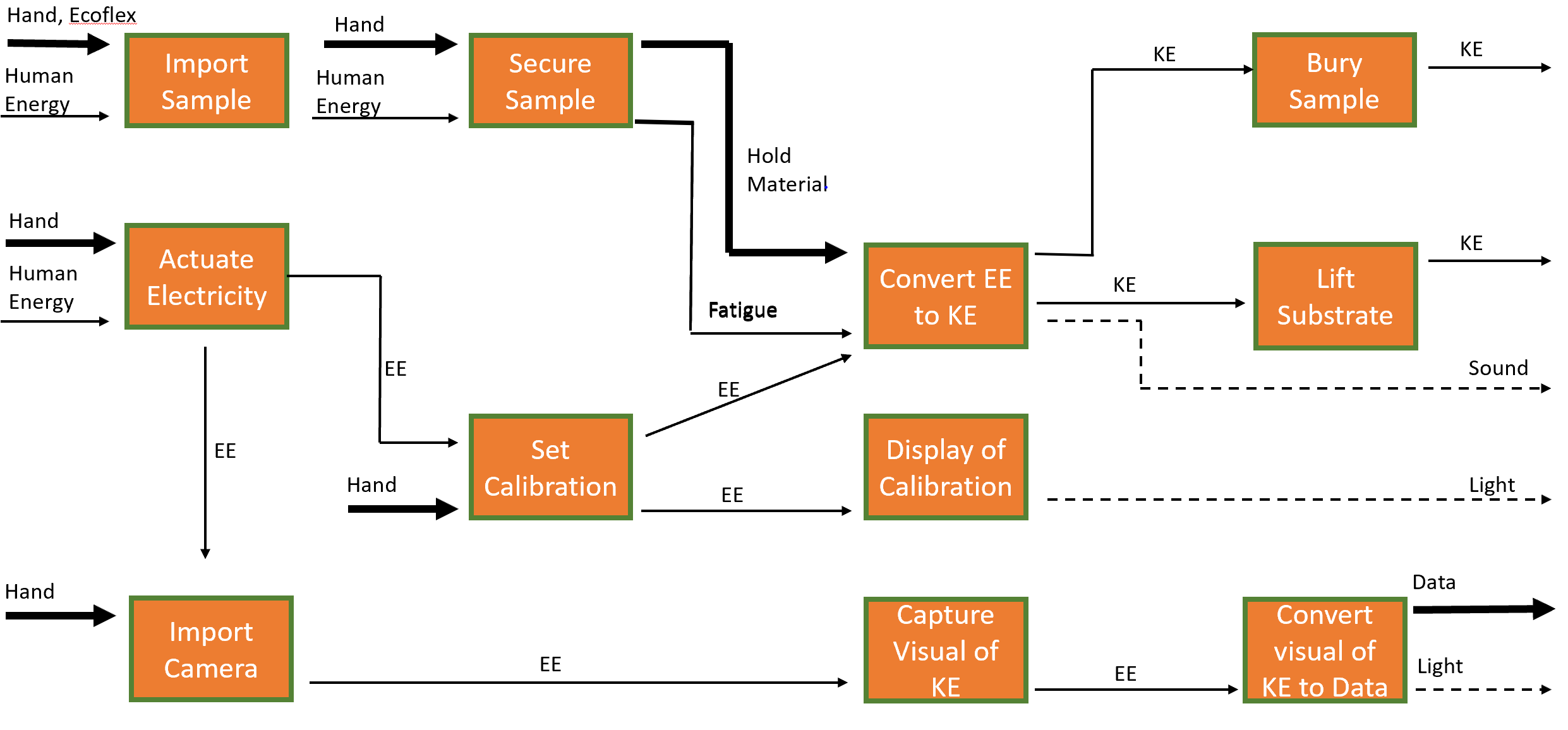 ‹#›
Nathan
Initial Concept Generation: 3-5-1 method
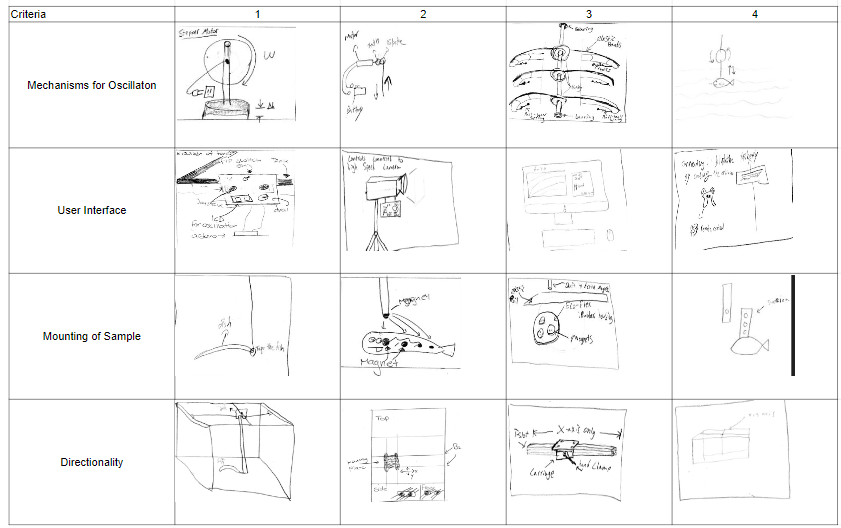 ‹#›
Nathan
Motor Designs
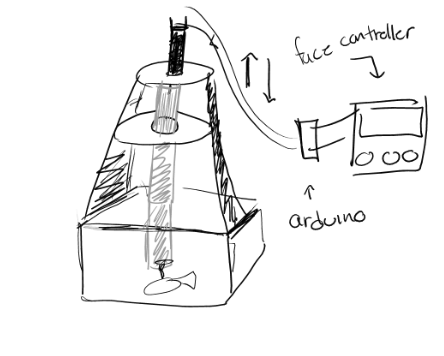 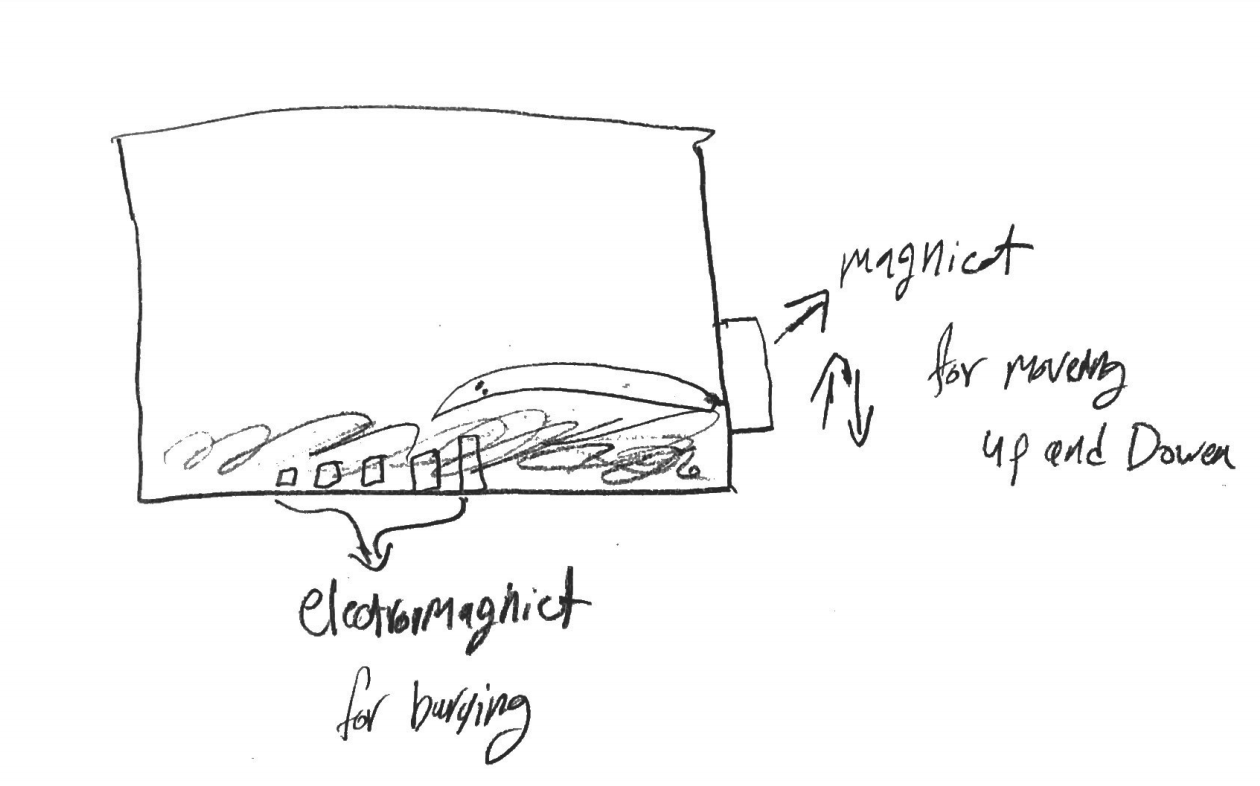 Uses linear motor and  a large mount to actuate.
Switches polarity very fast to actuate up and down.
‹#›
Nathan
Bio-Inspired
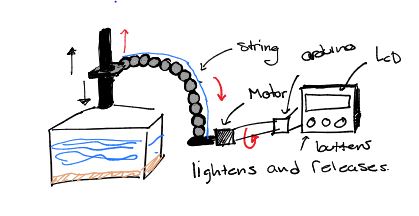 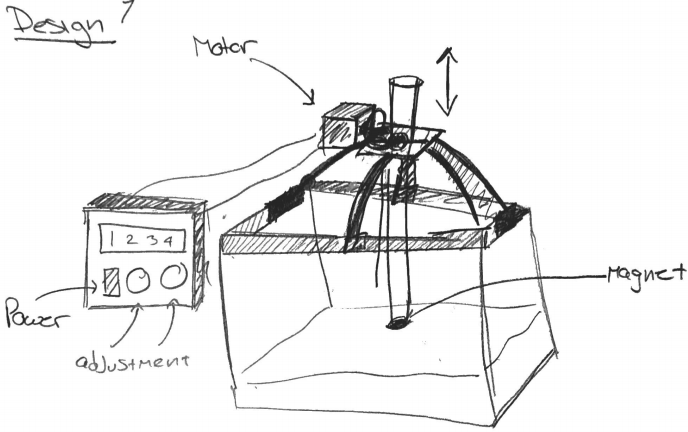 Uses spherical supports similar to eggs or coconuts.
Mimics the movements of a prehensile tail.
‹#›
Shuaib
Design Selected: Decision Matrix
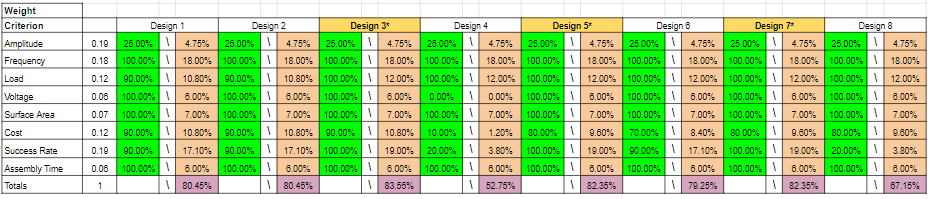 Table 1: Decision Matrix
Top Designs are 3,5,7
‹#›
Shuaib
Design 3
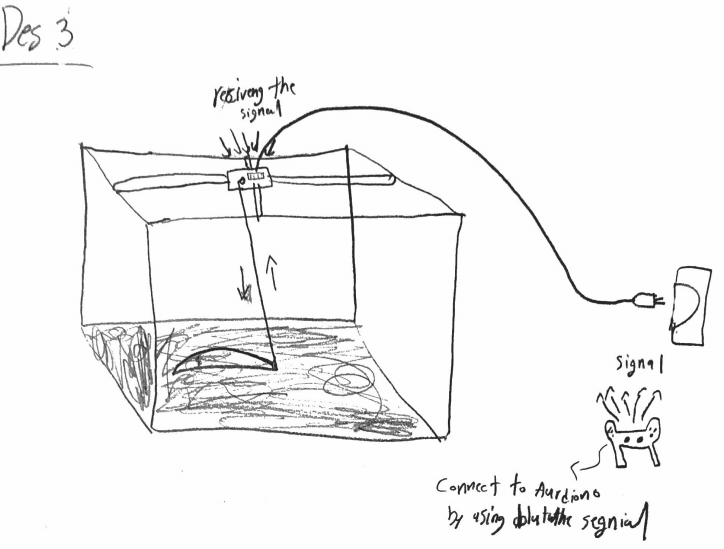 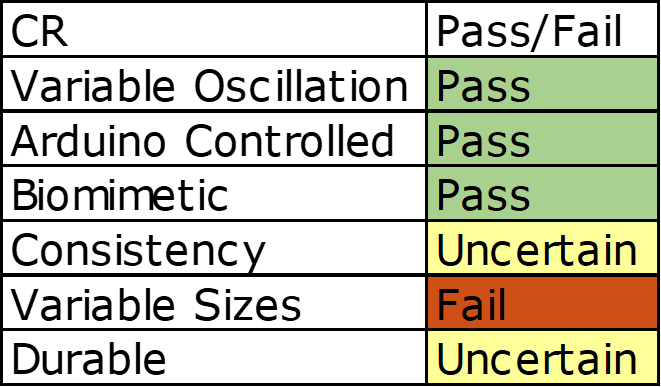 ‹#›
Shuaib
Design 5
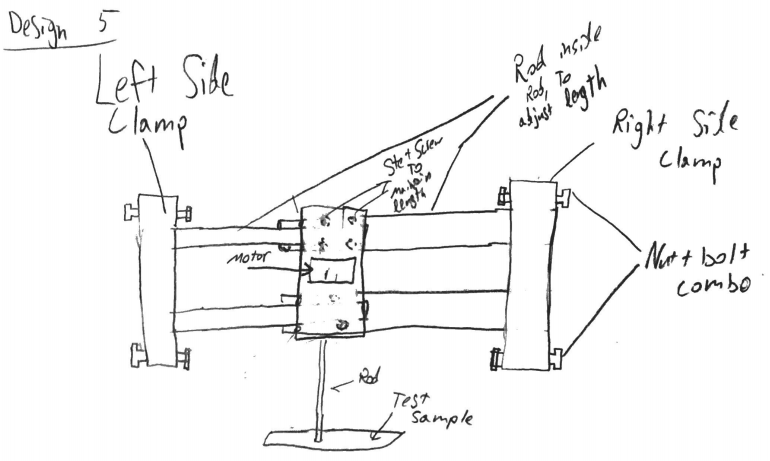 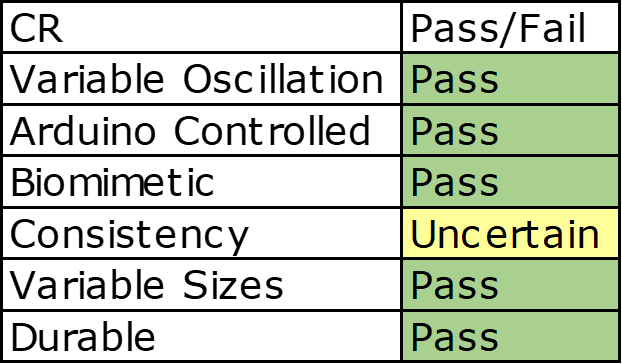 ‹#›
Shuaib
Design 7
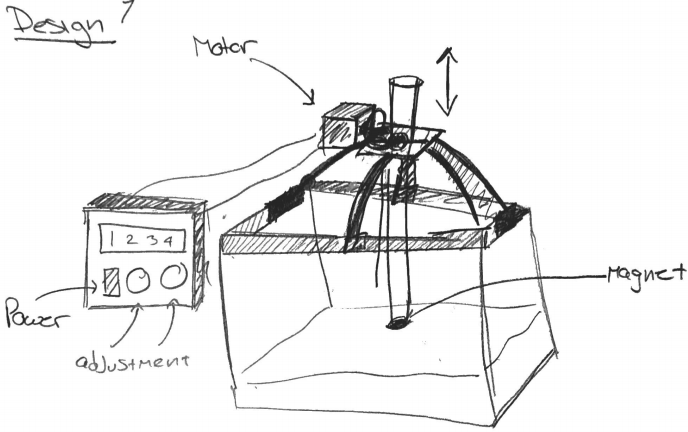 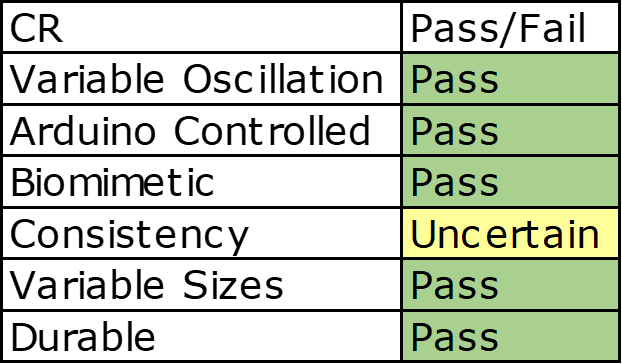 ‹#›
Abdul
Gantt Chart - Currently on schedule!
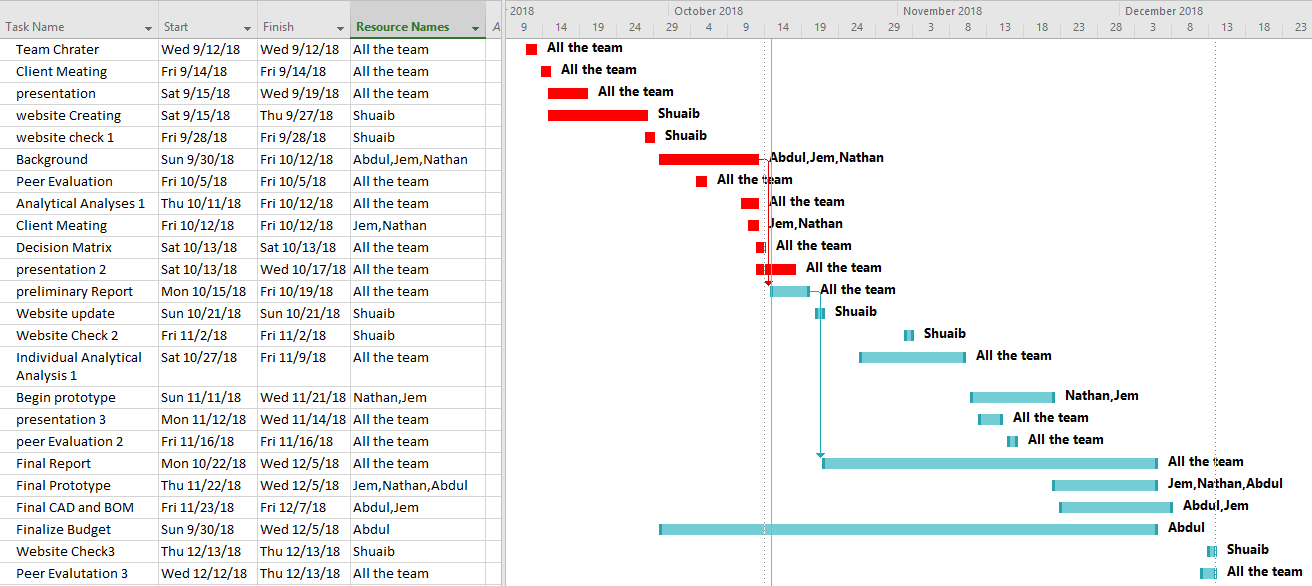 ‹#›
Abdul
Budget
Table 2: Estimated Budget based on design 5
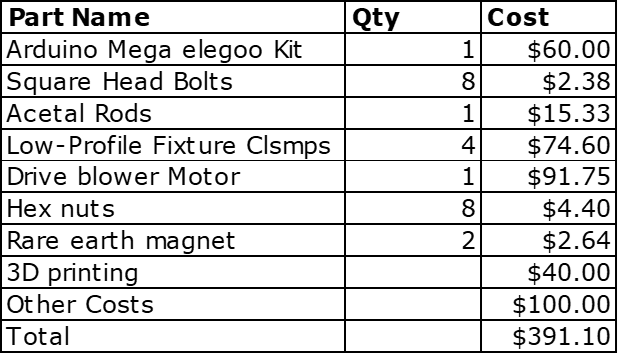 The team has an anticipated expense of  $400
The team has no expenses to date but will buy the arduino kit soon
‹#›
References
Richmondreefer, YouTube, 05-Jun-2012. [Online]. Available: https://www.youtube.com/watch?v=0HDH9pox1j4. [Accessed: 17-Oct-2018].
“McMaster-Carr,” McMaster-Carr. [Online]. Available: https://www.mcmaster.com/. [Accessed: 17-Oct-2018].
‹#›